Les annonces publicitaires
Pourquoi est-ce qu’on recourt à une vedette comme Britney Spears?On recourt à une vedette comme Britney Spears pour ___________________________.
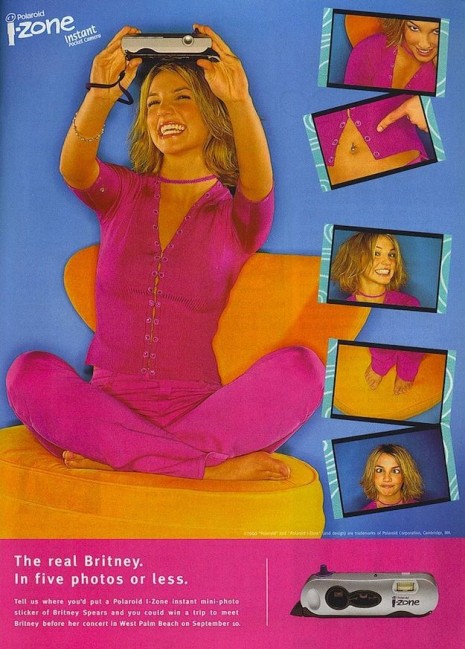 Le premier message
Le premier message dans l’annonce publicitaire avec Britney Spears est de faire la promotion d’un appareil photo. C’est le premier message. Mais, il y a aussi un second message, qui est caché.
Quel est le deuxième message?Le deuxieme message est _____________________________.
Des marques…
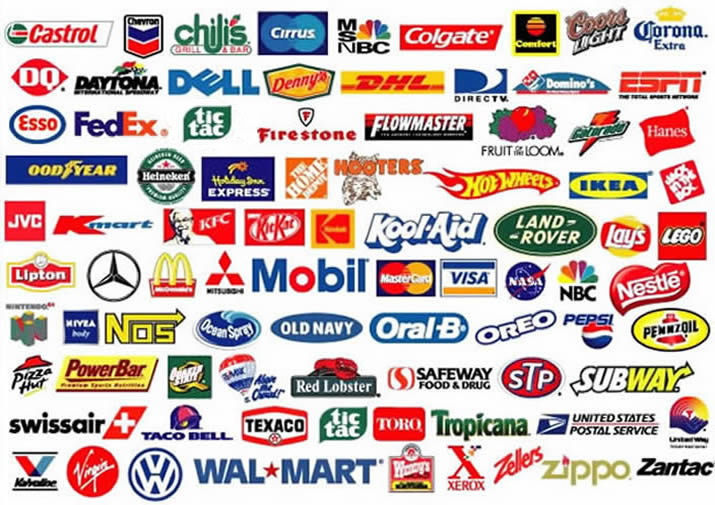 Moi, je porte des espadrilles de marque Adidas parce qu’elles sont confortables.
Est-ce que tu portes parfois des espadrilles d’une marque spéciale?
Je porte des espadrilles de marque _______.
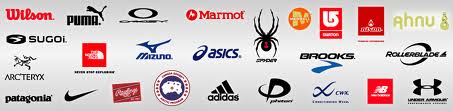 Est-ce que tu portes parfois un chandail d’une marque spéciale?
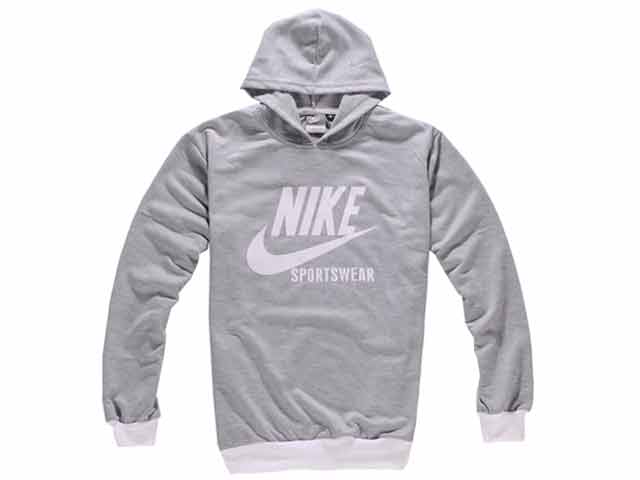 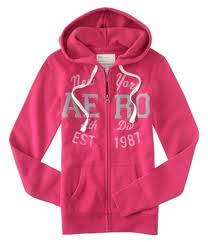 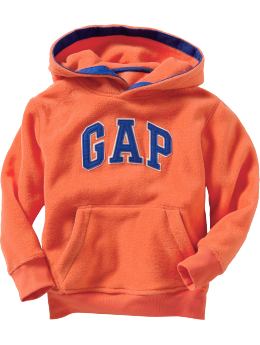 Je porte un chandail de marque ___________.
Est-ce que tu achètes de la nourriture d’une marque spéciale?
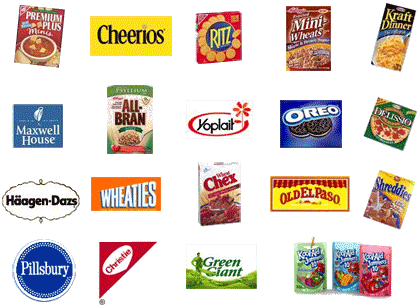 J’achète de la nourriture de marque _______.
Est-ce que tu manges des barres de chocolat d’une marque spéciale?
Je mange des barres de chocolat de marque _____.
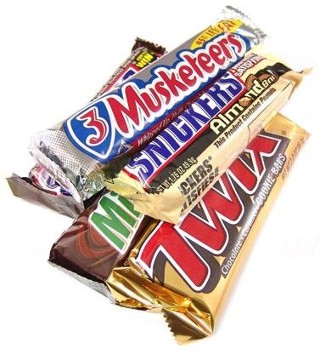 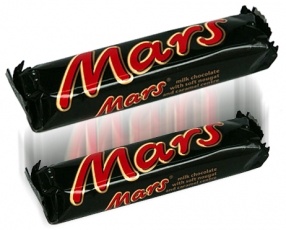 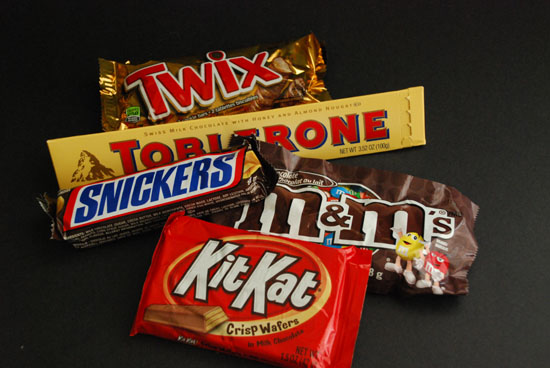 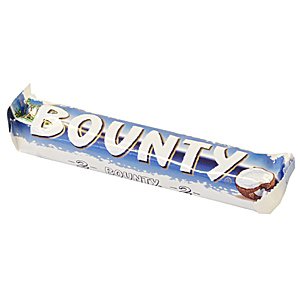